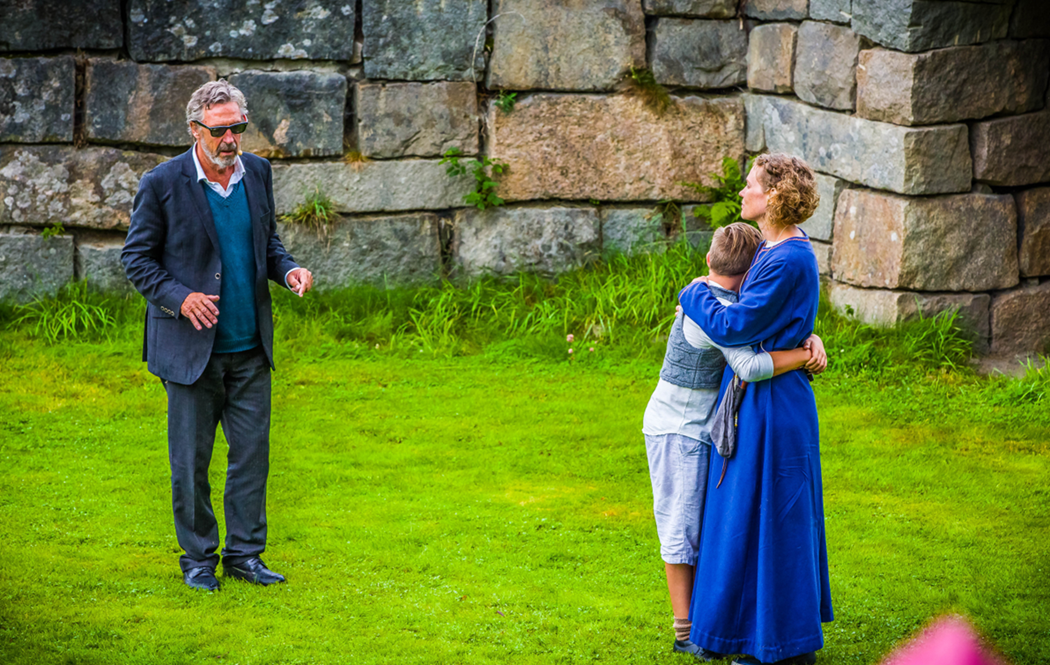 Kunst som livshjelp    Guro Skottene
Mestringskonferanse
Hjernesvulstforeningen
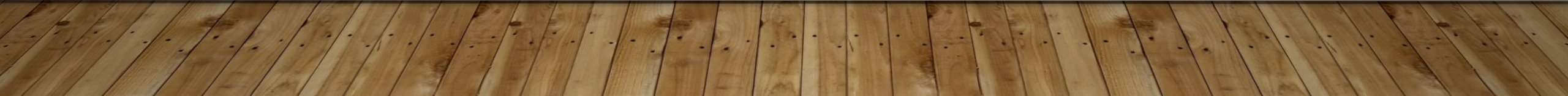 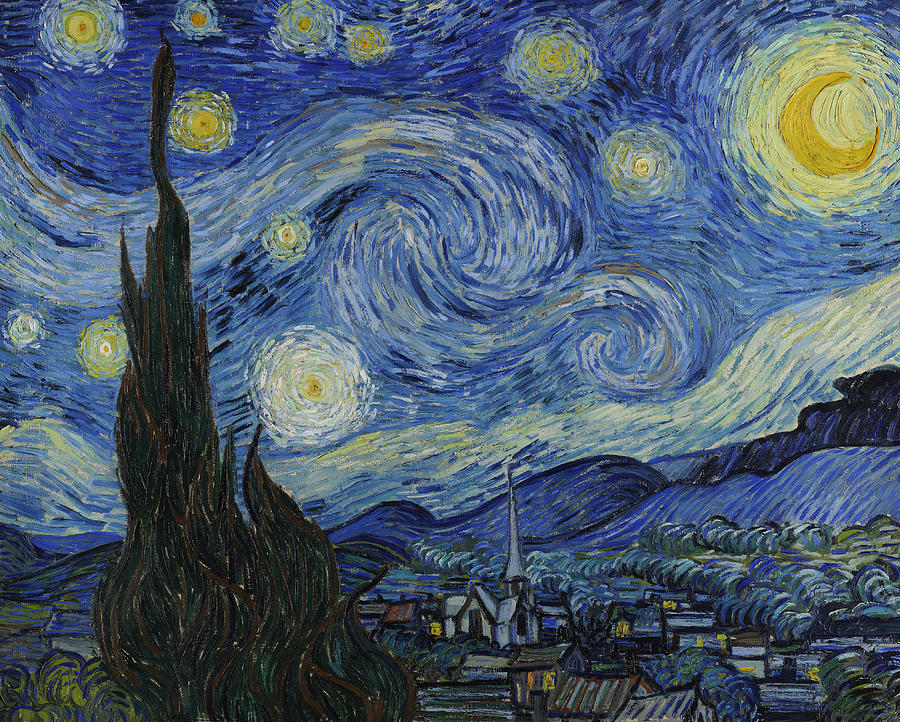 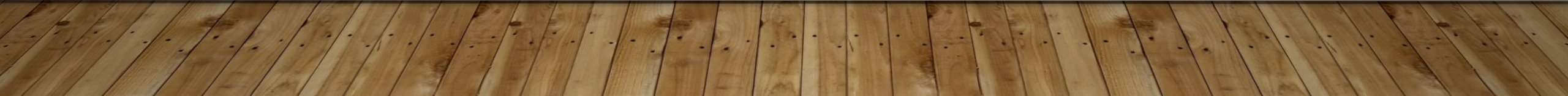 [Speaker Notes: «Selvportrett med pipe», 1886]
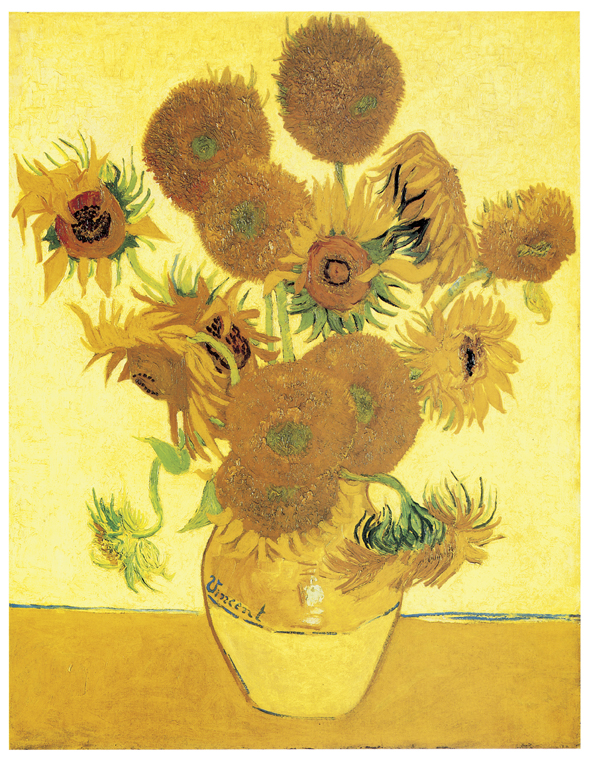 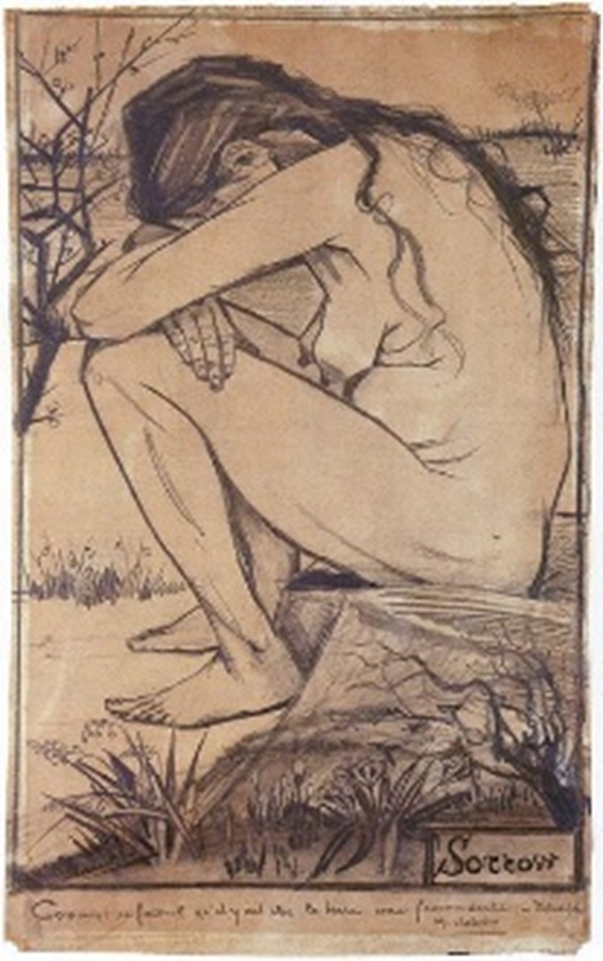 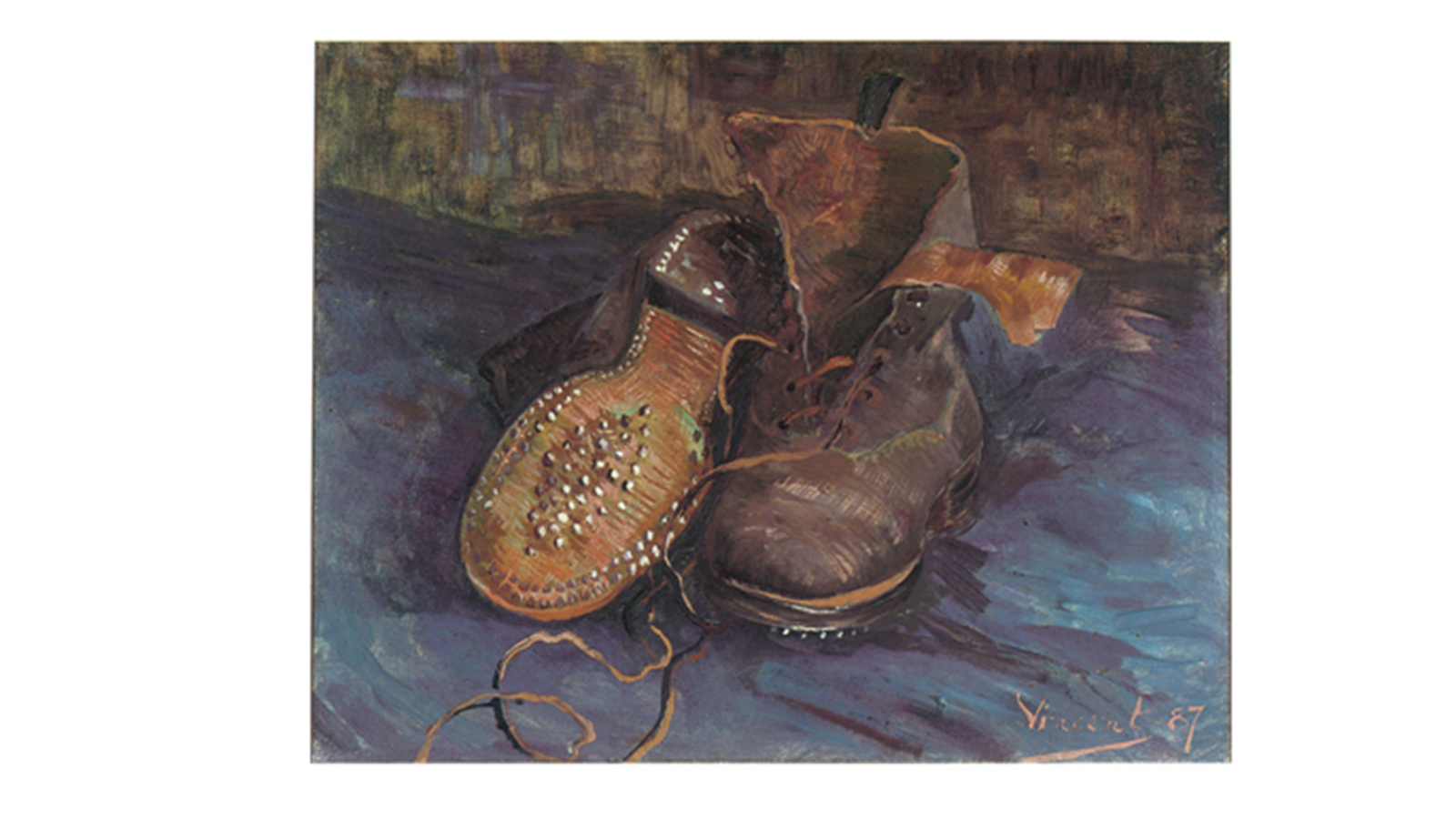 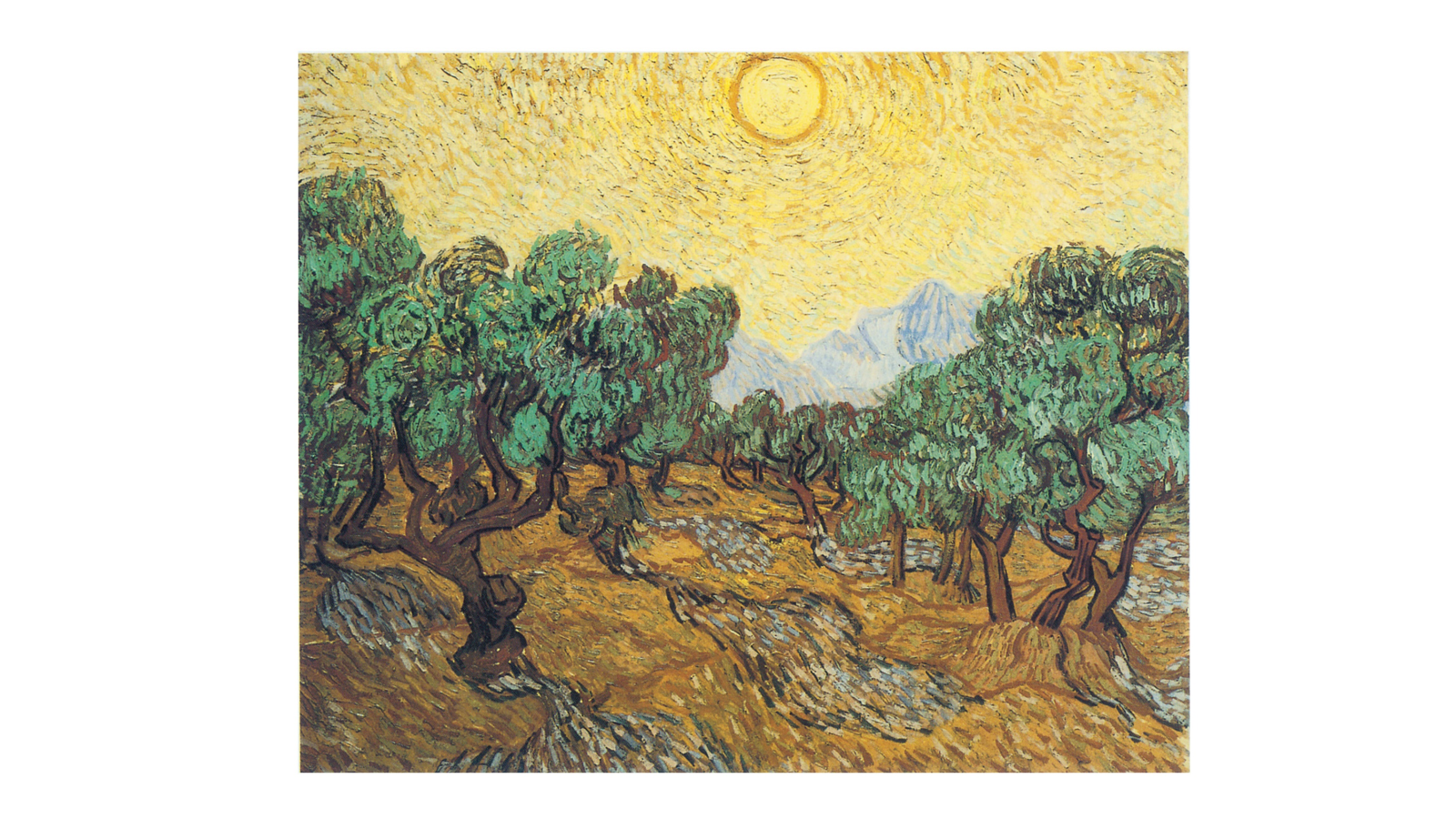 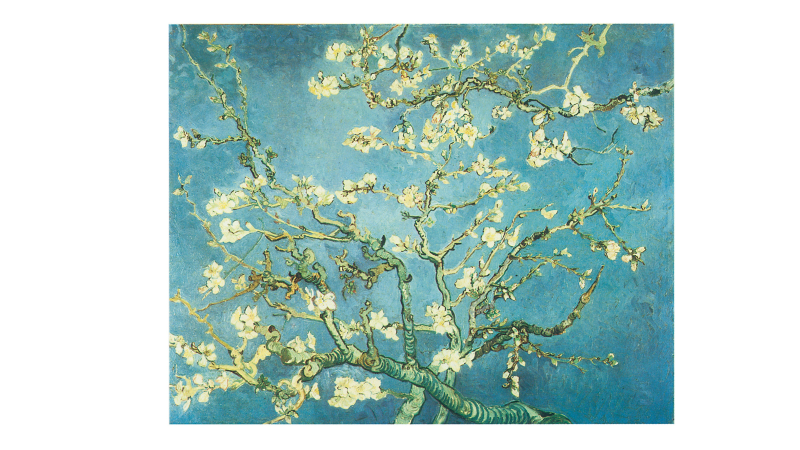